8. Přirození zabíječi, jejich charakteristika a funkce. Interferony.
9. HLA systém (třídy, funkce, polymorfismus, typizace).
10. Vazba peptidů s MHC a antigenní prezentace (mechanismus, význam).
11. T lymfocyty (vývoj, selekce, povrchové znaky a subpopulace T lymfocytů, funkce). TCR.
12. Th1 imunitní reakce
13. Th2 imunitní reakce.
14. Imunitní reakce založená na Tc.
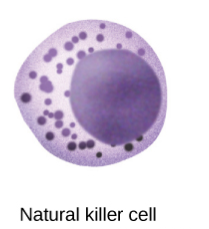 NK buňky
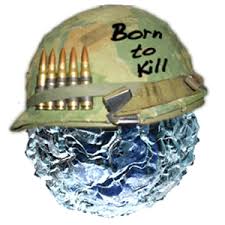 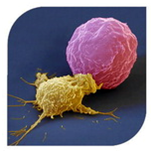 NK buňky (přirození zabíječi)
NK
Nespecifická imunita
Podobné Tc buňkám
Zabíjí bb., které mají abnormálně málo HLA I (některé nádorové a virem infikované bb.)

Aktivátory NK bb. – IFNa, IFNb

Povrchové znaky: CD16, CD56
Receptory NK buněk
Stimulační receptory NK bb. 
některé povrchové lektiny
CD16 (Fcg receptor)

Inhibiční receptory NK bb. –rozpoznávají HLA I

Imunoglobulinová skupina – tzv. KIR (killer cellimmunoglobulin like receptors)
C-lektinová skupina – např. CD94/NKG2
Aktivace NK buněk
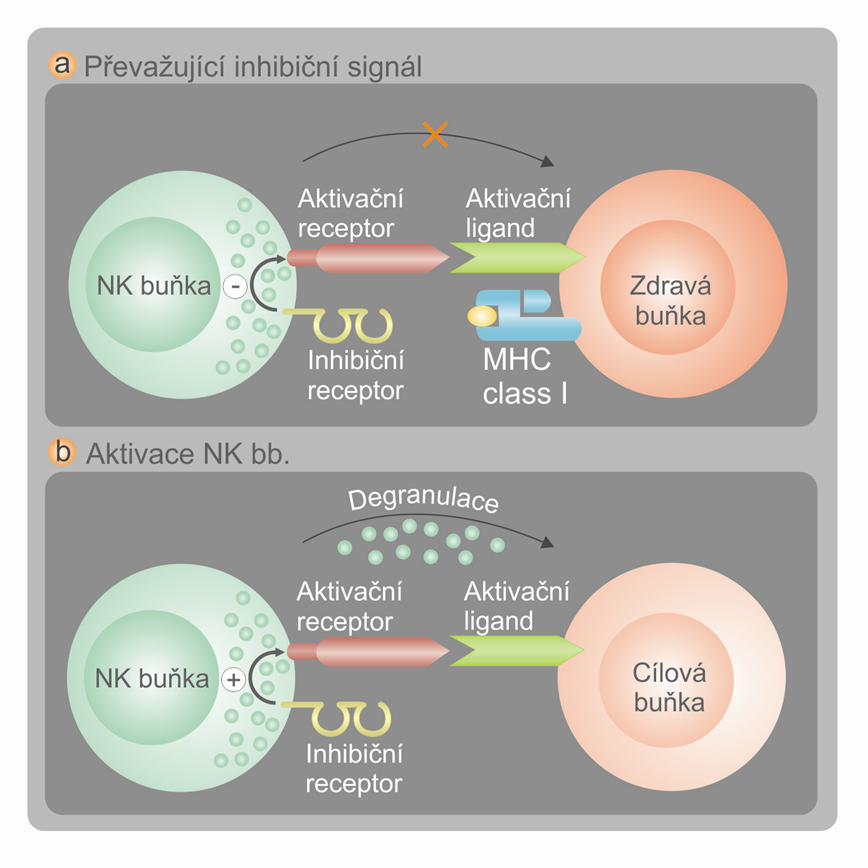 Výsledná reakce NK b. po setkání s jinou buňkou závisí na tom, zda převáží stimulační nebo inhibiční signály.
Aktivace NK buněk: a) převaha inhibičních signálů nevede k aktivaci NK buňky; b) převaha stimulačních signálů vede k aktivaci cytotoxických mechanismů NK buňky
Cytotoxická reakce závislá na protilátkách ADCC (antibody-dependent cellular cytotoxicity)
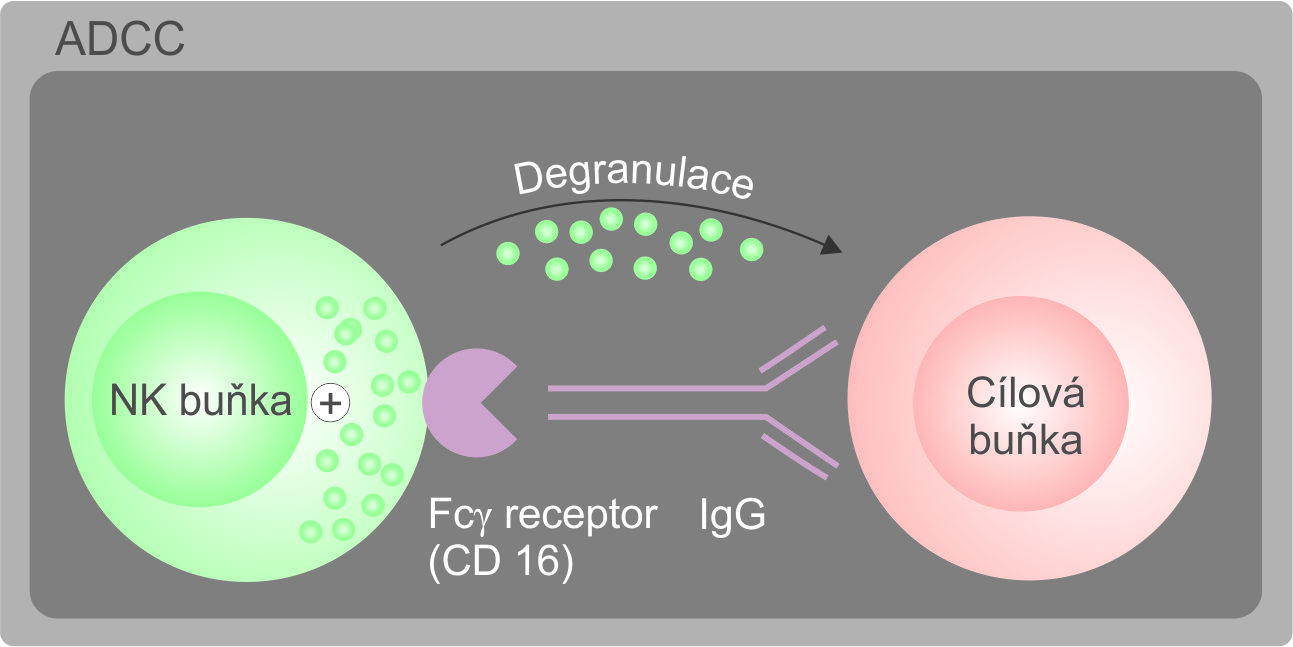 Pokud jsou na cílové buňce navázány protilátky třídy IgG, váží se jejich Fc části na stimulační receptory NK buněk CD16. Agregace těchto receptorů aktivuje cytotoxické mechanismy NK buněk.
Cytotoxické mechanismy NK buněk
Cytotoxická granula - uvolnění perforinů a granzymů

Fas-ligand (FasL) – který se váže na apoptotický receptor Fas (CD95) přítomný na povrchu mnoha různých bb.

TNFa
Interferony
Patří k humorální složce nespecifických mechanismů

IFNa - produkován virem napadenými lymfocyty,              monocyty a makrofágy
               
IFNb - produkován virem infikovanými fibroblasty              a epiteliemi

IFNa, IFNb - protivirový účinek, aktivace NK, stimulují                              ↑expresi HLA I

IFNg – produkován TH1 buňkami, má regulační funkci, 
                 aktivuje makrofágy a stimuluje ↑expresi HLA
Vznik a působení interferonů
IFNa a IFNb – váží se na receptory na povrchu infikovaných a zdravých bb. a navozují v nich antivirový stav (syntéza enzymů, které blokují replikaci viru v buňce)
HLA systém (MHC glykoproteiny)
J. Ochotná
MHC glykoproteiny I. třídy (major histocompatibility complex)
MHC gpI prezentují peptidové fragmenty z endogenních proteinů cytotoxickým (CD8+) T lymfocytům 

exprimovány na všech jaderných buňkách

klasické MHC gp. ( HLA - A, -B, -C )

neklasické MHC gp. ( HLA – E, -F, -G; molekuly CD1)
Struktura MHC gp I
Transmembránový řetězec a a b2mikroglobulin

a1, a2 domény – vazebné místo pro peptidy

 Vazba peptidu je nezbytná pro stabilní konformaci MHC gp
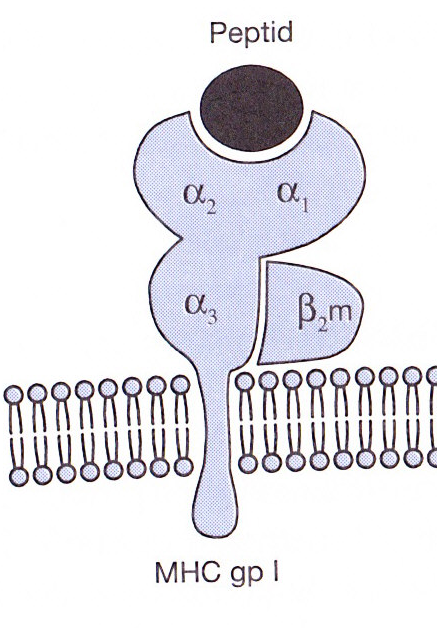 Vazba peptidů na MHC gp I
MHC gp I váží peptidy 8 až 10 AK  

Určitá molekula MHC gp váže peptidy sdílející  vazebný motiv

Vazba peptidů na MHC gp I v endoplazmatickém retikulu

Peptidy pocházejí z intracelulárních proteinů degradovaných proteazómem
Vazba peptidů na MHC gp I
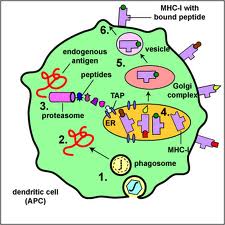 Neklasické MHC gp. I
HLA – E, -F, -G; molekuly CD1

Strukturně podobné klasickým MHC gp

Jsou méně polymorfní

Vyskytují se jen na některých buňkách

Specializují se na vazbu zvláštních ligandů
Neklasické MHC gp. I
HLA-E  a HLA-G – exprimovány na buňkách trofoblastu

Komplexy HLA-E a HLA-G s peptidy jsou rozpoznávány inhibičními receptory NK buněk a přispívají k toleranci plodu v děloze
MHC glykoproteiny II. třídy
MHC gp II prezentují peptidové fragmenty  z proteinů endocytovaných buňkou pomocným (CD4+) T lymfocytům

Exprimovány na povrchu APC ( dendritické buňky, monocyty, makrofágy, B lymfocyty) 

3 izotypy MHC gp II ( DR, DQ, DP )
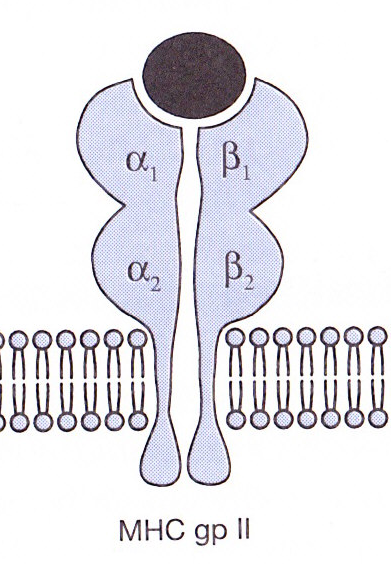 Struktura MHC gp II
transmembránové řetězce a a b 
a1 a b1 - vazebné místo pro peptid 

Vazba peptidu je nezbytná pro stabilní konformaci MHC gp
Vazba peptidů na MHC gp II
MHC gp II váží peptidy 15 až 35 AK

Určitá molekula MHC gp váže peptidy sdílející vazebný motiv

Invariantní řetězec (Ii) blokuje vazebné místo pro peptid

Vazba peptidu na MHC gp II v endosomu

Peptidy pochází z extracelulárních endocytovaných antigenů
Vazba peptidů na MHC gp II
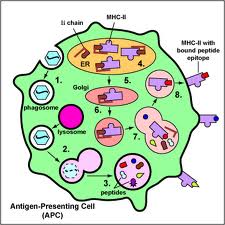 Antigenní prezentace
Antigeny jsou prezentovány T lymfocytům prostřednictvím HLA molekul

HLA I. třídy prezentují endogenní antigeny (peptidy z vlastních buněčných proteinů, nádorové Ag, virové Ag či Ag některých intracelulárních parazitů) TC lymfocytům

HLAII. třídy prezentují exogenní antigeny (bakteriální či parazitární Ag…) TH lymfocytům
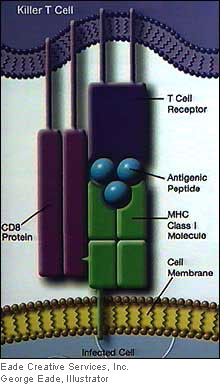 Prezentace peptidového fragmentu pomocí MHC gp I. třídy cytotoxickému T lymfocytu
Polymorfismus MHC glykoproteinů
HLA komplex na chromozómu 6

U MHC gp je vysoký polymorfismus (stovky různých alelických forem jednotlivých izotypů)

Kodominantní dědičnost alelických forem
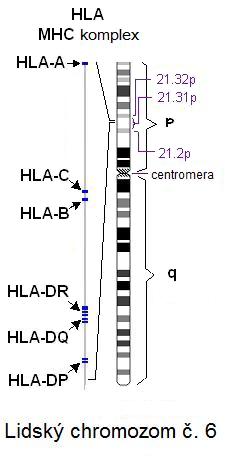 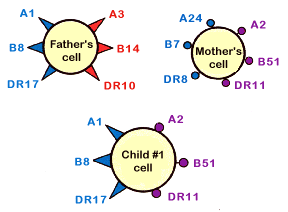 Polymorfismus MHC glykoproteinů
Zvyšuje odolnost vůči chorobám

Způsobuje komplikace při transplantacích

Asociace určitých alel s autoimunitními chorobami či zvýšenou náchylností k infekcím
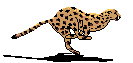 HLA typizace
určení HLA antigenů na povrchu lymfocytů
Provádí se při předtransplantačním vyšetření, při určení paternity a u některých autoimunitních onemocnění
HLA typizace
Sérologická typizace
Genotypizace
PCR-SSP
PCR-SSO
PCR- SBT
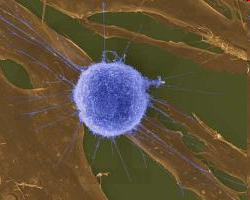 T lymfocyty
T lymfocyty
T lymfocyty  tvoří buněčnou složku antigenně specifických mechanismů

Prostřednictvím TCR rozpoznávají antigenní peptidy v komplexu s MHC gp

Jsou aktivovány profesionálními APC

Existuje několik subpopulací T lymfocytů (TH1, TH2, Treg, TC…)

Podílejí se na regulaci imunitních dějů, při likvidaci virem infikovaných buněk či nádorových buněk
Vývoj T lymfocytů
T lymfocyty vznikají v kostní dřeni a pak migrují do thymu, kde dozrávají (ab T lymfocyty)

gd T lymfocyty se mohou vyvíjet i mimo thymus

Diferenciace v efektorové buňky probíhá až po aktivaci antigenem zpracovaným a prezentovaným APC 

T lymfocyty jsou po aktivaci stimulovány k pomnožení a diferenciaci v efektorové buňky, část se diferencuje v paměťové buňky
Vývoj T lymfocytů
Pluripotentní hematopoetická kmenová buňka

Pro-thymocyt – dostává se z kostní dřeně do thymu, kde se začínají přeskupovat                          geny pro TCRb, exprimuje na svém povrchu tzv. pre-TCR                         (složený z b řetězce, pre-TCRa a CD3 komplexu), po té se začínají                          přeskupovat geny pro TCRa 

Kortikální thymocyt – exprimuje na svém povrchu TCR (složený z řetězců ab                                       a CD3) a koreceptory CD4 a CD8; v této fázi dochází                                      k selekci autoreaktivních buněk a buněk s nefunkčním TCR

Medulární thymocyt (zralá T buňka) – zachovávají si expresi CD4 či CD8, usidlují                                                                    se v sekundárních lymfoidních orgánech

Pro vývoj T lymfocytů je důležité mikroprostředí thymu zprostředkované thymovými hormony (thymosin, thymopoetin, thymulin) a dalšími růstovými faktory (SCF, IL -7)
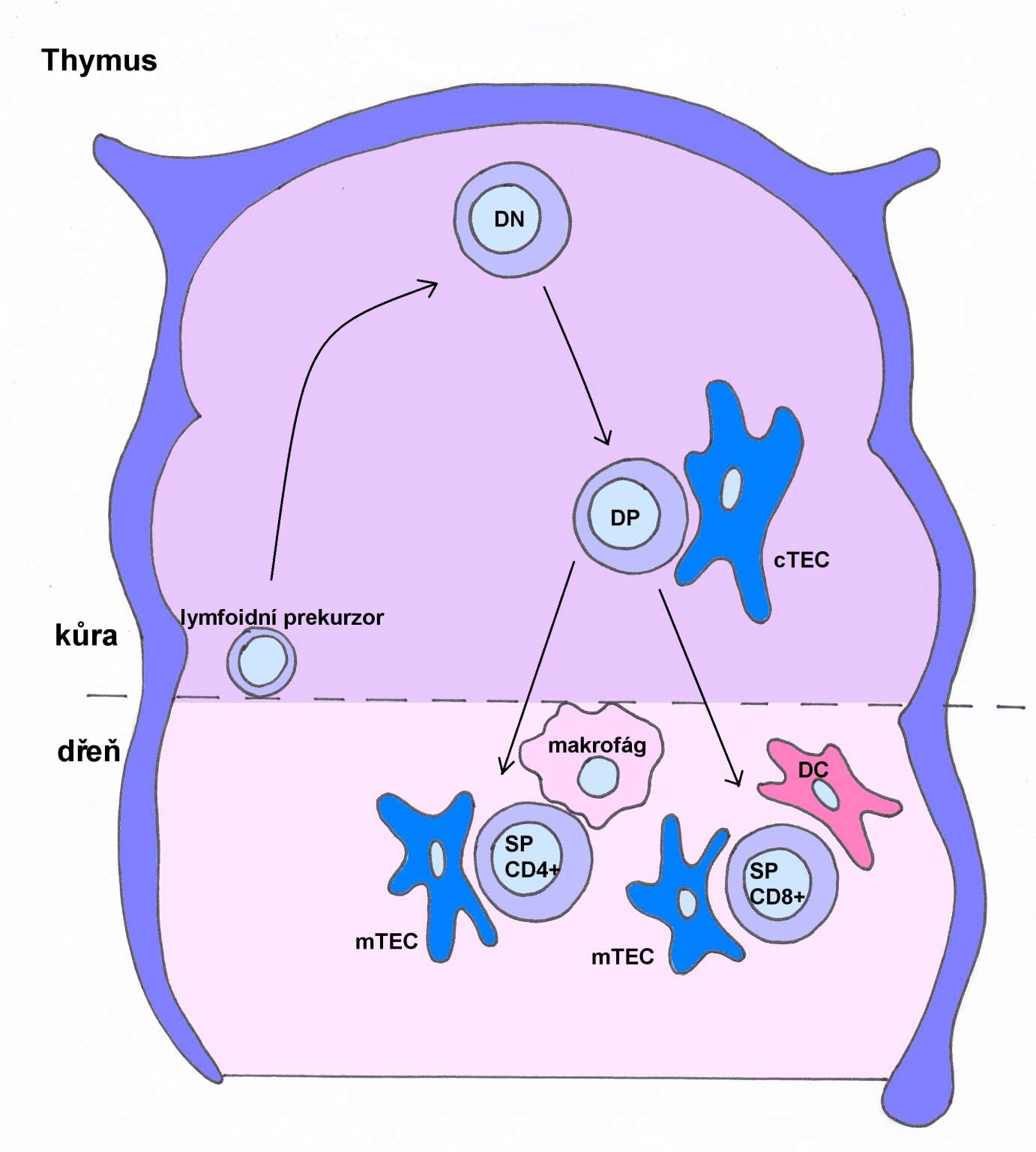 Vývoj T lymfocytů
DN – dvojitě negativní buňky
          (CD4-, CD8-)
DP – dvojitě pozitivní buňky           (CD4+, CD8+)
SP – single pozitivní buňky
TEC – thymové epiteliální buňky
Selekce T lymfocytů
Pozitivní selekce – eliminace buněk s nefunkčním TCR
    Pozitivně selektovány jsou thymocyty, které s nízkou afinitou rozeznávají MHC gp, ty si pak zachovávají expresi CD4 či CD8 (váže-li příslušný TCR MHC gp I či II) – tyto zralé T bb. (medulární thymocyty) opouštějí thymus a usidlují se v sekundárních lymfoidních orgánech

Negativní selekce – eliminace autoreaktivních buněk (centrální tolerance)
    Selekce se účastní thymové epiteliální buňky a DC

98% pro-thymocytů v thymu během svého vývoje hyne
Povrchové znaky T lymfocytů
TCR – rozpoznává Ag peptid v komplexu s MHC gp

CD3 – součást TCR, účast při přenosu signálu

CD4 nebo CD8 – koreceptory, napomáhají k vazbě na MHC gp

CD28 – kostimulační receptor; váže CD80, CD86

CTLA-4 (CD152) – inhibiční receptor; váže CD80, CD86
Subpopulace T lymfocytů
ab T lymfocyty – mají TCRab, většinový typ (95 - 98%), k vývoji potřebují thymus, rozeznávají antigeny v komplexu MHC gp-peptid

gd T lymfocyty – (2 - 5%) mohou se vyvíjet i mimo thymus, některé jsou schopny rozpoznat nativní Ag, uplatňují se při obraně kůže a sliznic
Intraepiteliální T lymfocyty

NK-T lymfocyty – rozeznávají komplexy CD1 molekul s lipidy
ab T lymfocyty
Exprimující koreceptor CD4 (koreceptor pro MHC gp II)Jde o prekurzory pomocných T buněk (TH), ty lze rozdělit podle produkce cytokinů na :TH0 – produkují směs cytokinů jako TH1 a TH2 TH1 – IL-2, IFNg (pomoc makrofágům)TH2 – IL-4, IL-5, IL-6, IL-10 (pomoc B lymfocytům)
    TH3 – TGFb

     Treg – regulační T lymfocyty, potlačují aktivitu ostatních              T lymfocytů, hlavně autoreaktivních klonů T lymfocytů;             produkují IL-10 a TGFb
ab T lymfocyty
Exprimující koreceptor CD8 (koreceptor pro MHC gp I)Jde o prekurzory cytotoxických T buněk (TC)TC – rozpoznávají buňky napadené viry či jinými        intracelulárními parazity a některé nádorové buňky
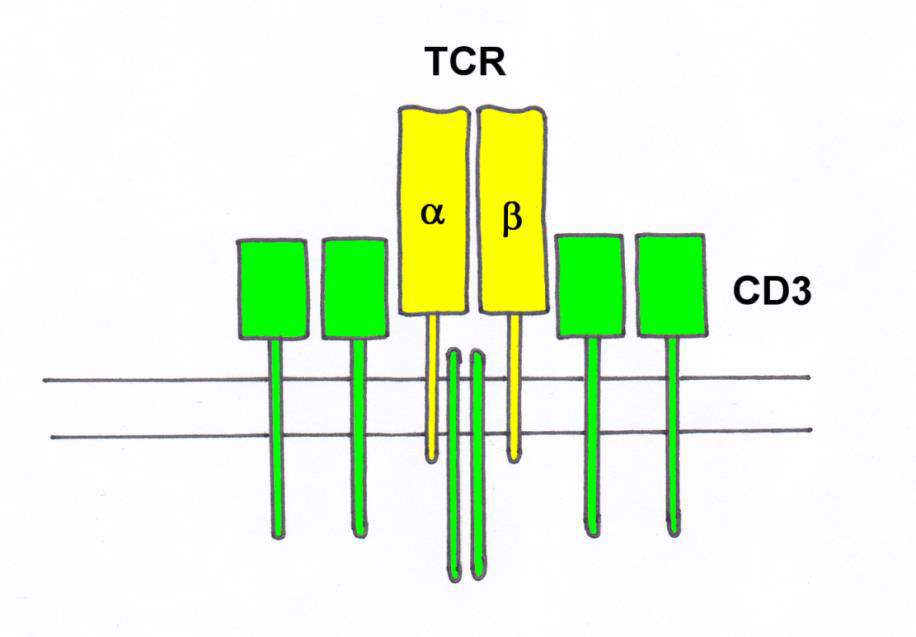 TCR (T cell receptor)
TCR se skládáz modulu rozeznávajícího Aga asociovaného CD3 komplexu
Modul rozeznávající Ag je tvořen 2 řetězci a a b (g,d), N-terminální části tvoří vazebné místo pro Ag
CD3 komplex je nezbytný pro přenos signálu
Aktivace T lymfocytů
Pro jejich aktivaci je nezbytný kontakt s vhodnou APC (DC, monocyty, makrofágy, B lymfocyty)
T lymfocyty (ab) rozpoznávají prostřednictvím TCR peptidové fragmenty navázané na molekulách HLA
Při rozpoznání spolupracuje TCR s koreceptorem CD4 nebo CD8
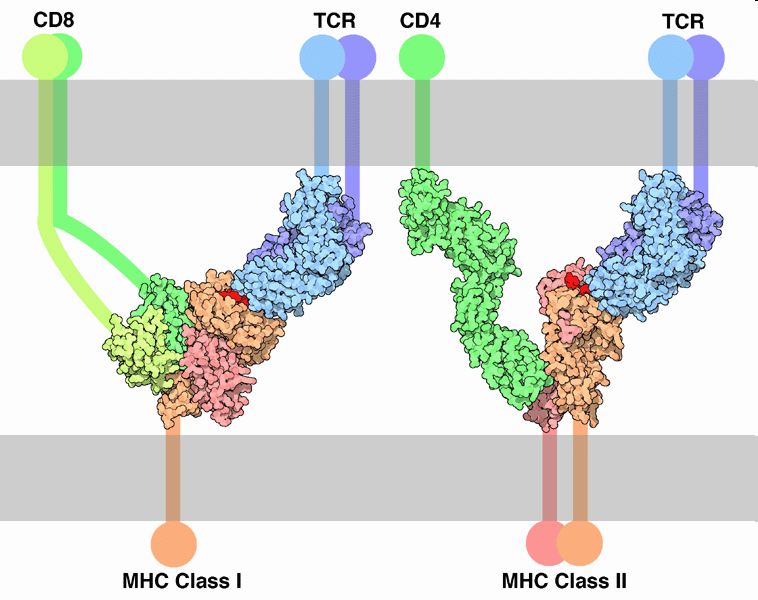 Aktivace T lymfocytů
„Prvním aktivačním signálem“ pro T lymfocyt je rozpoznání antigenního peptidu v komplexu s HLA prostřednictvím TCR

„Druhý aktivační signál“ je zprostředkován vazbou kostimulačních ligandů CD80, CD86 exprimovaných na APC na kostimulační receptor T lymfocytů CD28 (potvrzuje, že jde o cizorodý antigen, který byl rozpoznán a zpracován APC) 

Při nedostatečném druhém signálu dochází k anergii či apoptóze T lymfocytu. 

Aktivace přes TCR a CD28 vede k proliferaci a diferenciaci v efektorové či paměťové buňky
Aktivace T lymfocytů
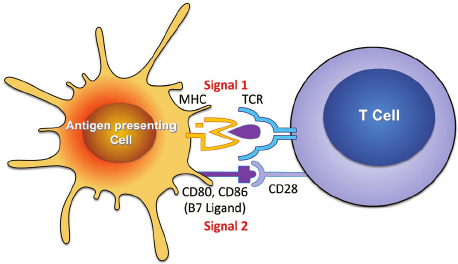 Aktivační signál  TCR – MHC gp I(II)+Ag peptid (APC)
Aktivační signál (kostimulační) CD 28 (Tlymfocyt) – CD 80, CD 86 (APC)
Diferenciace TH0
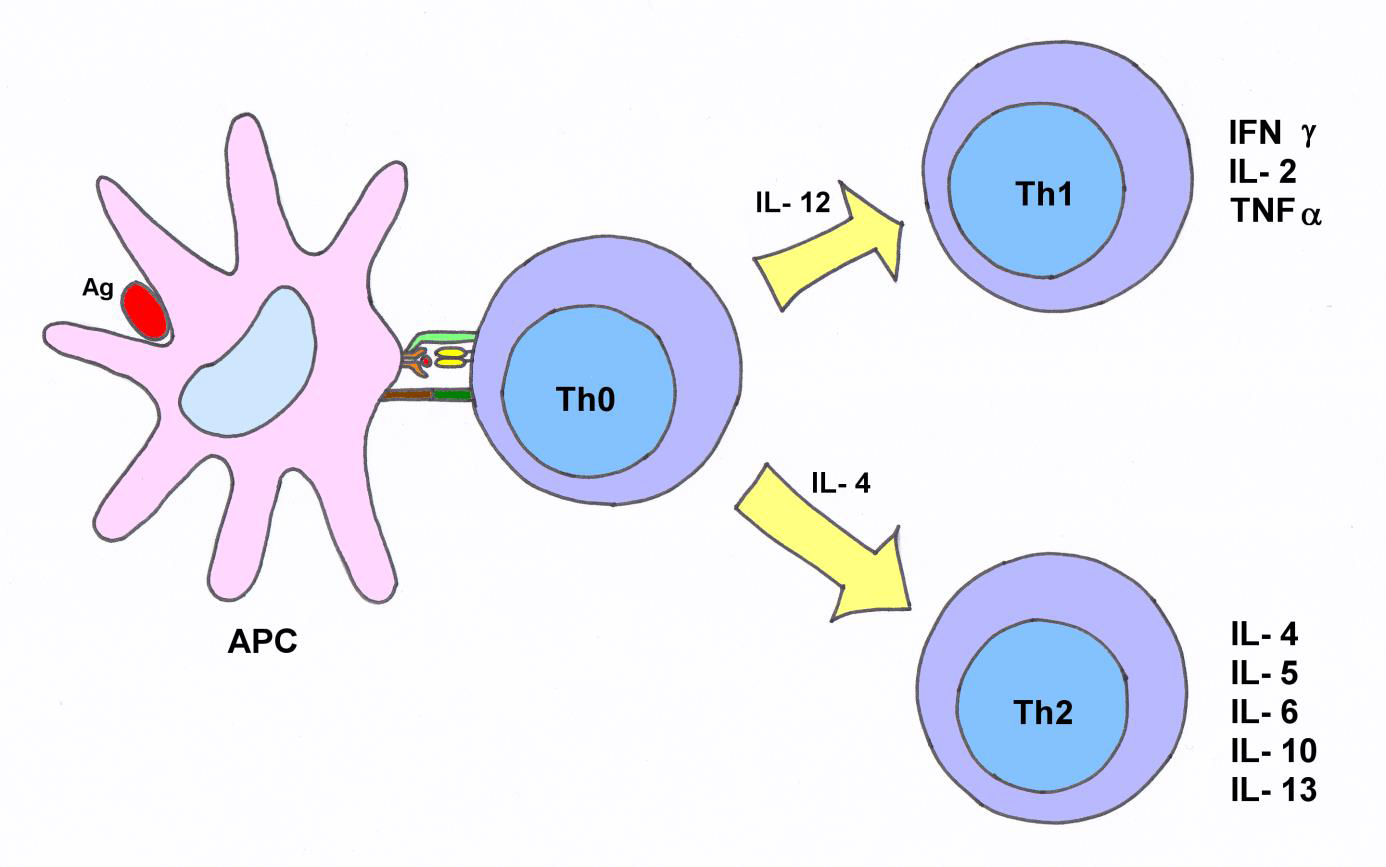 Po setkání Th0 buňky s vhodnou APC je výsledná imunitní reakce ovlivněna cytokinovým prostředím. IL-12 podporuje vyzrávání Th1 lymfocytů a IL-4 podporuje vyzrávání Th2 lymfocytů. Vzniklé efektorové buňky produkují rozdílné cytokiny.
TH1 imunitní odpověď
TH1 imunitní odpověď – zánětlivá reakce
Funkcí TH1 buněk je spolupráce s makrofágy a jejich přeměna v aktivované
Cytokiny  produkované TH1 buňkami IFNg, IL-2

Aktivované makrofágy secernují některé cytokiny ( IL-1, TNF…), které napomáhají ke stimulaci T buněk a stimulují lokální zánět, který napomáhá potlačení infekce
Vzájemné působení TH1 buněk a makrofágů je základním mechanismem imunopatologické reakce opožděného typu (DTH- delayed type hypersensitivity)
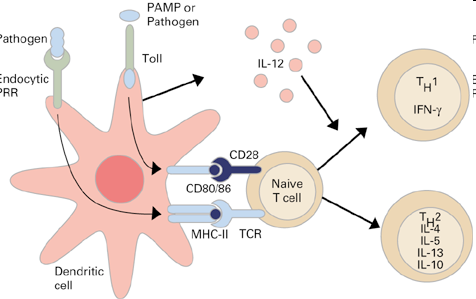 TH1 imunitní odpověď
Makrofágy a dendritické buňky stimulované některými mikroorganismy produkují IL-12
Prekurzor TH , který rozpozná infikovaný makrofág a obdrží signály přes TCR, CD 28 a  receptor pro IL-12 a další adhezivní a signalizační molekuly proliferuje a diferencuje se na efektorové TH1 buňky, které produkují IFNg a IL-2. 

IFNg podporuje přeměnu makrofágů v aktivované (↑antigenní prezentaci a lysozomovou aktivitu, aktivuje inducibilní NO synthasu)
    IL-2 je nezbytný pro proliferaci T lymfocytů.
Interakce mezi infikovaným makrofágem a TH1
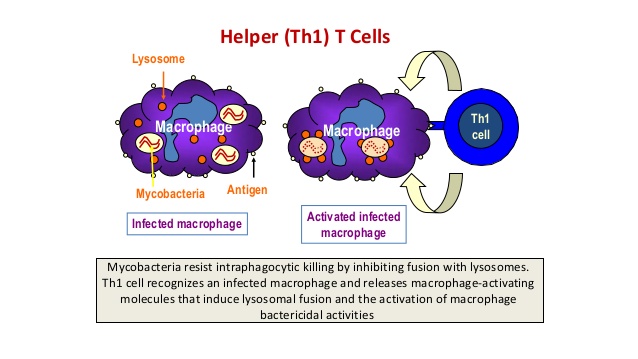 TH2 imunitní odpověď
TH2 imunitní odpověď – pomoc B lymfocytům
Základní funkcí TH2 buněk je spolupráce s B lymfocyty (které byly stimulovány Ag) prostřednictvím cytokinů  (IL-4, IL-5, IL-6, IL-10) a přímého mezibuněčného kontaktu 

Pro stimulaci B lymfocytů je většinou potřeba spolupráce mezi APC → TH2 buňkou → B lymfocytem

V případě tzv. minimálního modelu, pokud se z B lymfocytu stane dobrá APC (CD80, CD86), stačí spolupráce mezi TH2 buňkou → B lymfocytem
TH2 imunitní odpověď
Prekurzor TH , který se setká s APC a obdrží signály přes TCR, CD 28, receptor pro IL-4 a receptor pro IL-2 proliferuje a diferencuje se na efektorové TH2, které poskytují B lymfocytům pomocné signály prostřednictvím sekretovaných cytokinů IL-4, IL-5, IL-6, IL-10 a prostřednictvím adhezivních molekul CD 40L, které se váží se na kostimulační receptor B lymfocytů CD 40

Interakce mezi CD40 (B lymfocyt) a CD40L (TH2 buňka) je nezbytná pro zahájení somatických mutací, izotypového přesmyku a vznik paměťových buněk 

IL-4, IL-5, IL-6 : stimulace B lymfocytů
Pomoc B lymfocytům
Specifická přímá pomoc B lymfocytům:

TH2 lymfocyt poskytuje pomoc B lymfocytům, které byly stimulovány stejným Ag, který vyvolal vznik TH2

Ke stimulaci sekrece cytokinů TH2 buňce stačí signál přes TCR (signál přes kostimulační receptor CD28 již není nutný)

Jeden klon TH2 buněk může poskytovat specifickou pomoc B lymfocytům různých specifit (musí prezentovat příslušné Ag peptidy pomocí MHC gp II, které rozpoznáváTCR)
Přímá pomoc B lymfocytům
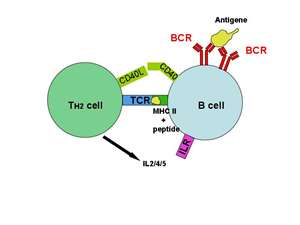 Pomoc B lymfocytům
Nepřímá pomoc B lymfocytům („bystander help“):

TH2 lymfocyt poskytuje pomoc B lymfocytům, které byly stimulovány jiným Ag, než který vyvolal vznik TH2

Kontakt mezi TH2 buňkou → B lymfocytem prostřednictvím adhezivních molekul, sekrece cytokinů, vazba CD40-CD40L

Nebezpečí aktivace autoreaktivních B lymfocytů
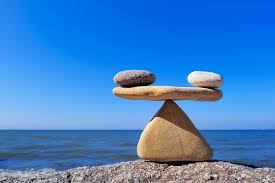 Vzájemná regulace aktivit TH1 versus TH2
Zda se prekurzorové TH lymfocyty budou vyvíjet v TH1 či TH2 rozhodne poměr cytokinů  IL-12 a IL-4

IL-12 je produkován makrofágy a dendritickými buňkami stimulovanými některými mikroorganismy 
IL-4 je produkován bazofily, mastocyty a TH2 buňkami

Cytokiny produkované TH1 (hlavně IFNg) inhibují vývoj TH2 a stimulují vývoj TH1 (IL-2 stimuluje i TH2)

Cytokiny produkované TH2 (IL-4, IL-10) inhibují vývoj TH1 a stimulují vývoj TH2 


Vývoj TH3 je stimulován specifickým cytokinovým prostředím IL-4, IL-10, TGFb; TH3 produkují TGFb, spolupracují s B lymfocyty v MALT
Imunitní reakce založená na TC
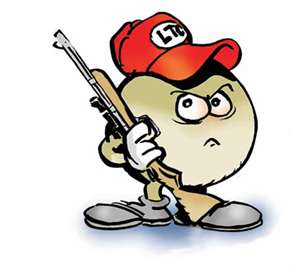 Aktivace cytotoxických T lymfocytů
TC rozpoznávají buňky infikované viry či jinými intracelulárními parazity a některé nádorové buňky

Prekurzor TC , který rozpozná komplex MHC gp I- antigenní peptid na povrchu APC prostřednictvím TCR a dostane signály přes CD 28 proliferuje a diferencuje se na klon zralých efektorových cytotoxických buněk (CTL); toto probíhá za pomoci TH1 lymfocytů produkujících IL-2 a DC produkujících IL-12

Efektorové TC  jsou rozneseny krevním oběhem do tkání, k aktivaci cytotoxických mechanismů stačí signál přes TCR (signál přes kostimulační receptor CD28 již není nutný)
Aktivace cytotoxických T lymfocytů
Profesionální APC jsou dendritické buňky nebo makrofágy, které jsou infikovány virem, nebo pohltili antigeny z odumřelé virem infikované, nádorové nebo stresované buňky

Aby APC mohla aktivovat prekurzor TC ,musí být sama stimulována kontaktem s TH buňkami přes CD 40, poté začne dendritická buňka ↑ exprimovat CD 80, CD86 a sekretovat cytokiny (IL-1, IL-12) = přeměna klidové APC v aktivovanou
Efektorové mechanismy  CTL
Cytotoxická granula obsahující perforin,  granzymy a granulysin

Fas-ligand (FasL)

TNFb

Aktivace efektorových mechanismů vede k apoptotické smrti napadené buňky
Efektorové mechanismy  CTL
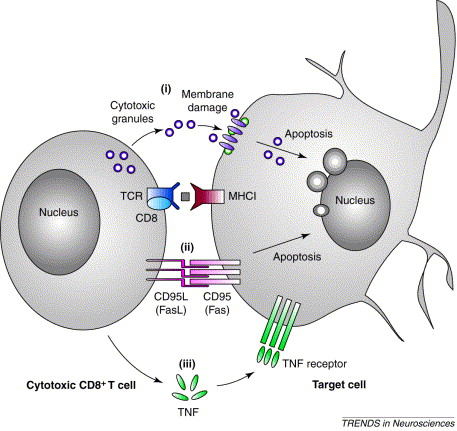 Rozdílná aktivace Tc a NK
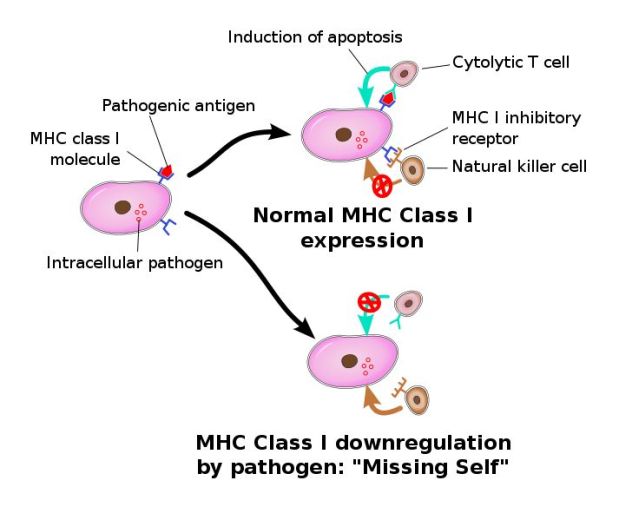 Děkuji za Vaši pozornost
T cell development http://www.youtube.com/watch?v=odLLr6mjaUQ

TLR receptors http://www.youtube.com/watch?v=iVMIZy-Y3f8

MHC II prezentacehttp://www.youtube.com/watch?v=_8JMVq7HF2Y

MHC I prezentacehttp://www.youtube.com/watch?v=vrFMWyJwGxw